Special Clothes
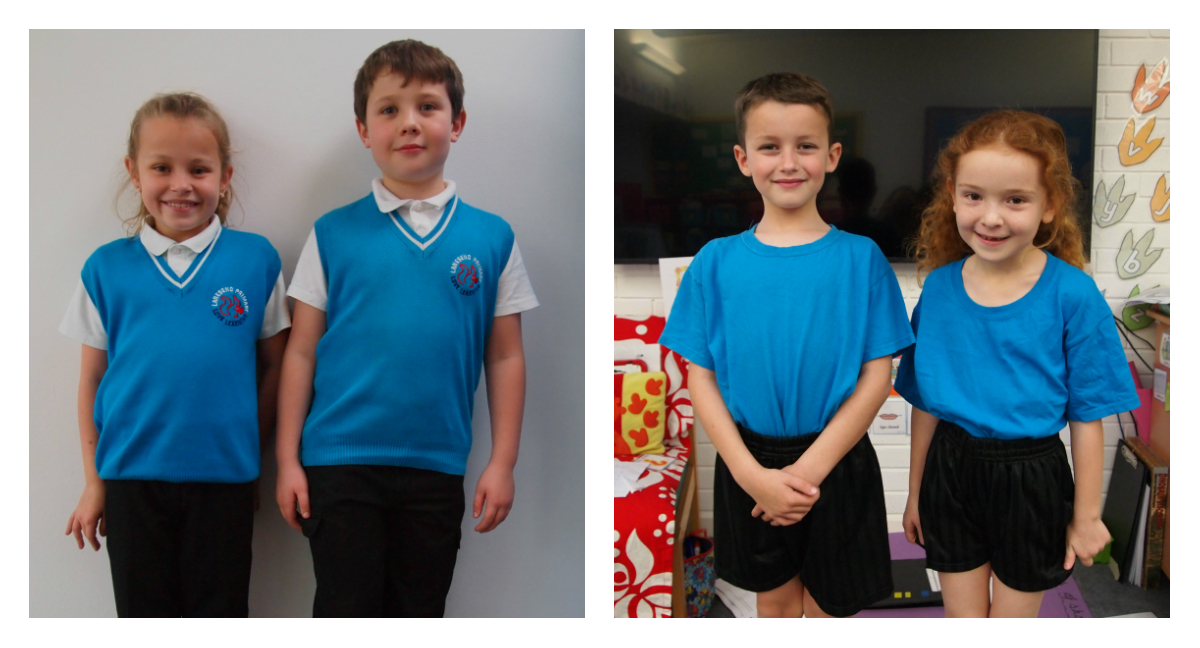 School Uniform
Photo courtesy of (Omarukai@flickr.com) - granted under creative commons licence - attribution
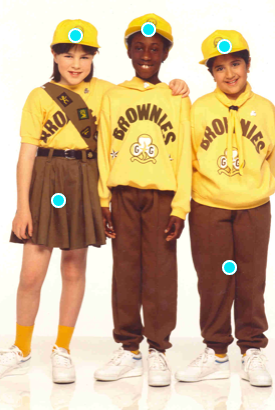 Brownies
Photo courtesy of (JoshBerglund@flickr.com) - granted under creative commons licence - attribution
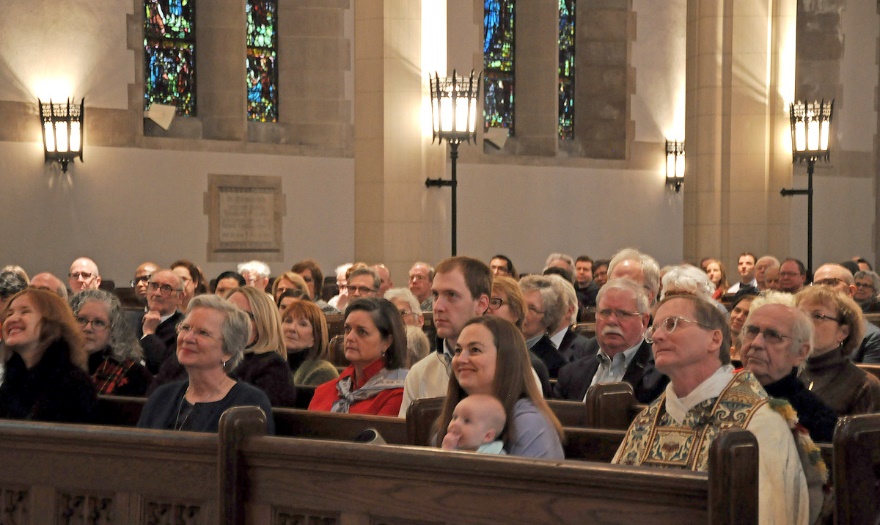 People like to wear their ‘best’ clothes when visiting Church to show respect.
Photo courtesy of (ai@ce@flickr.com) - granted under creative commons licence - attribution
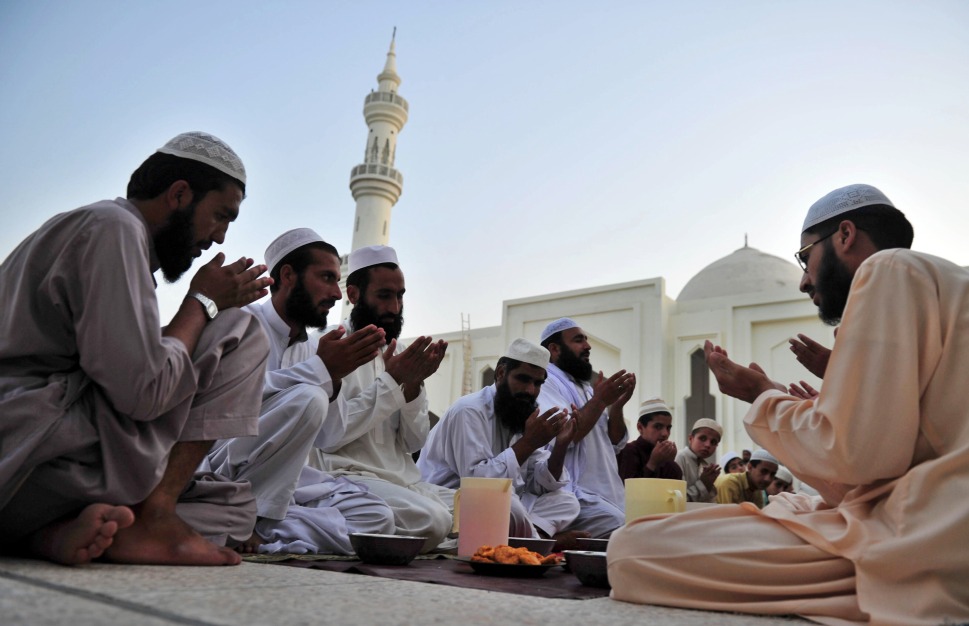 Clothes people wear for mosque
Photo courtesy of (Omarukai@flickr.com) - granted under creative commons licence - attribution
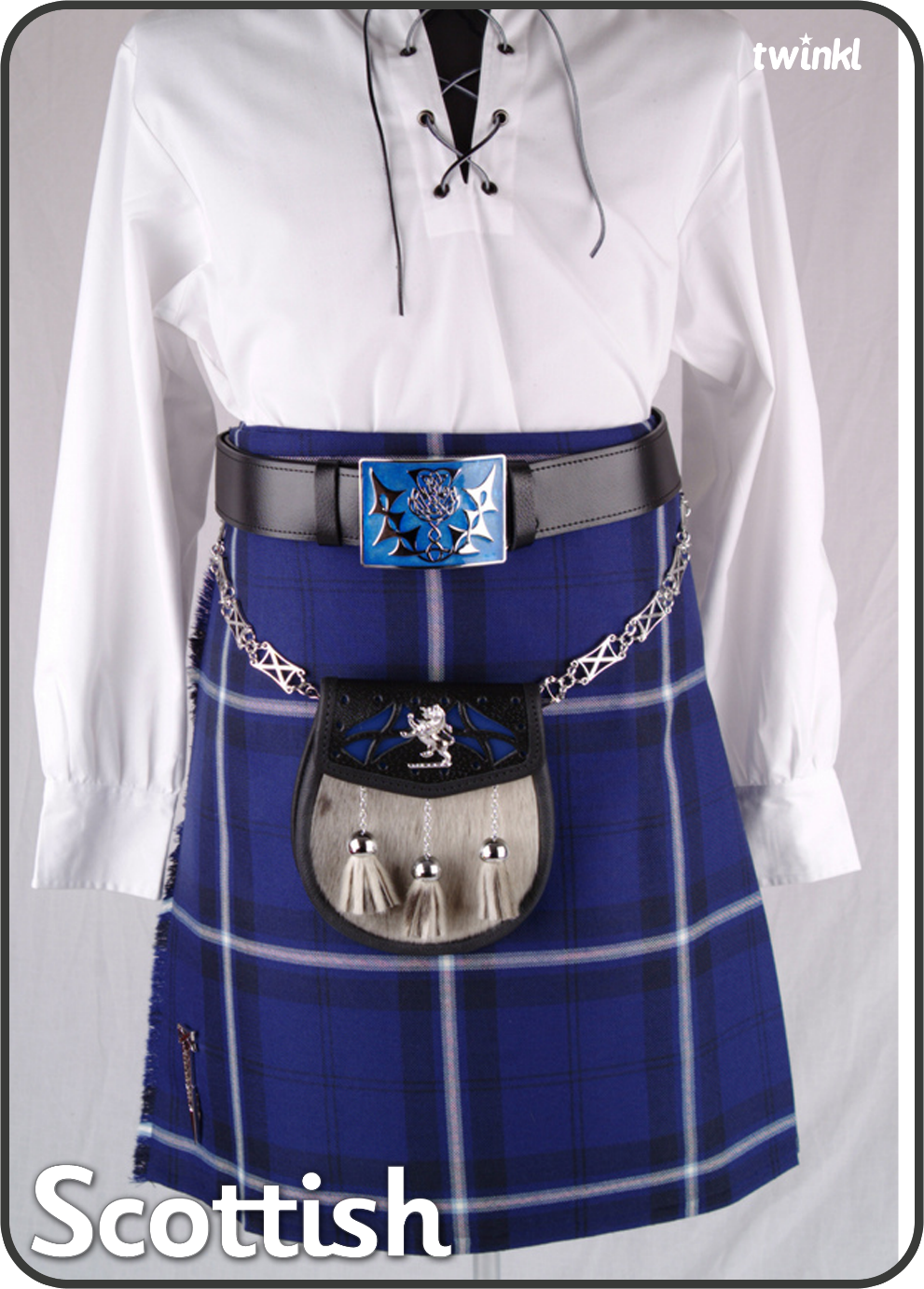 Scottish
Photo courtesy of (hobo!@flickr.com) - granted under creative commons licence - attribution
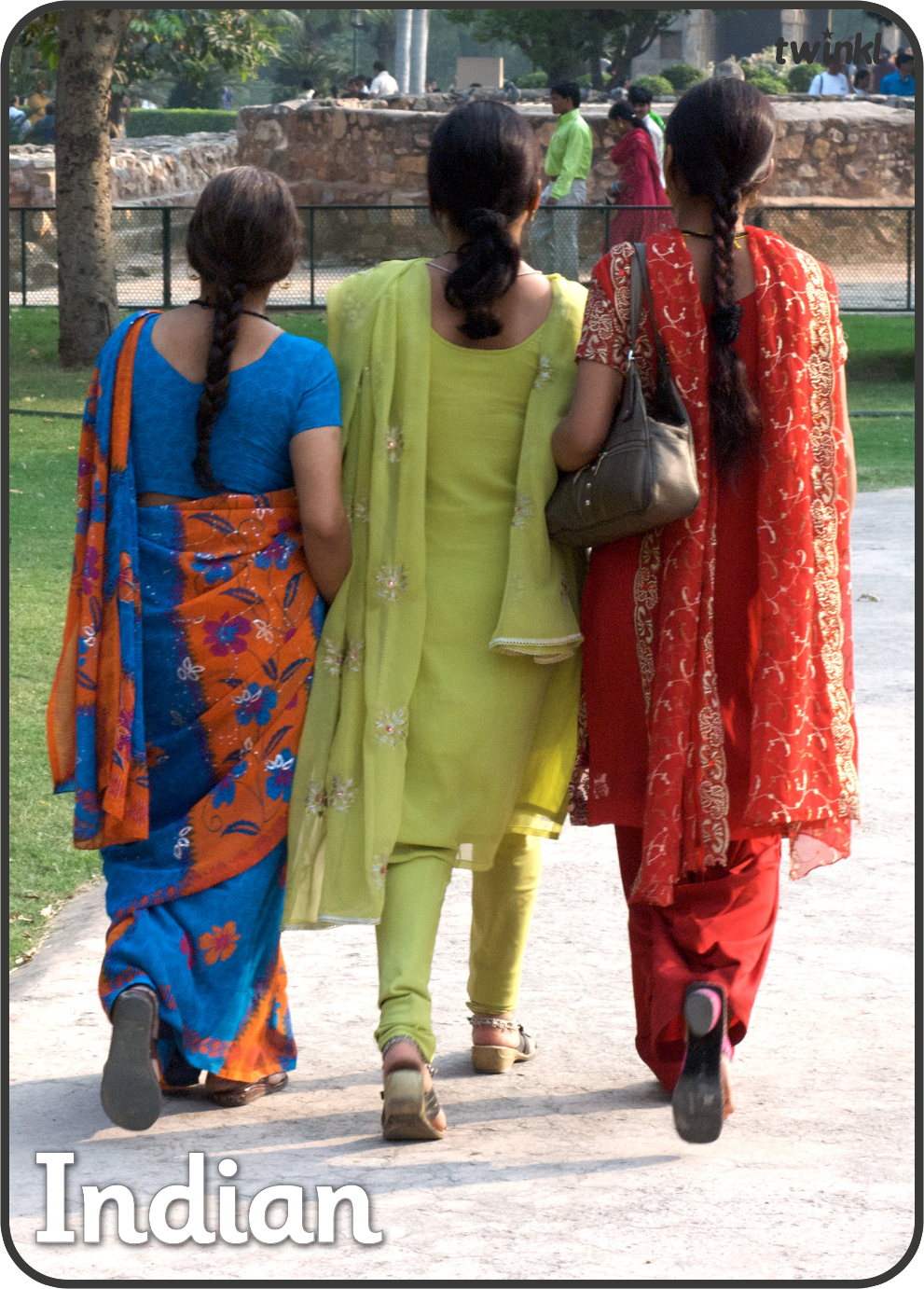 Indian
Photo courtesy of (kevin.j@flickr.com) - granted under creative commons licence - attribution
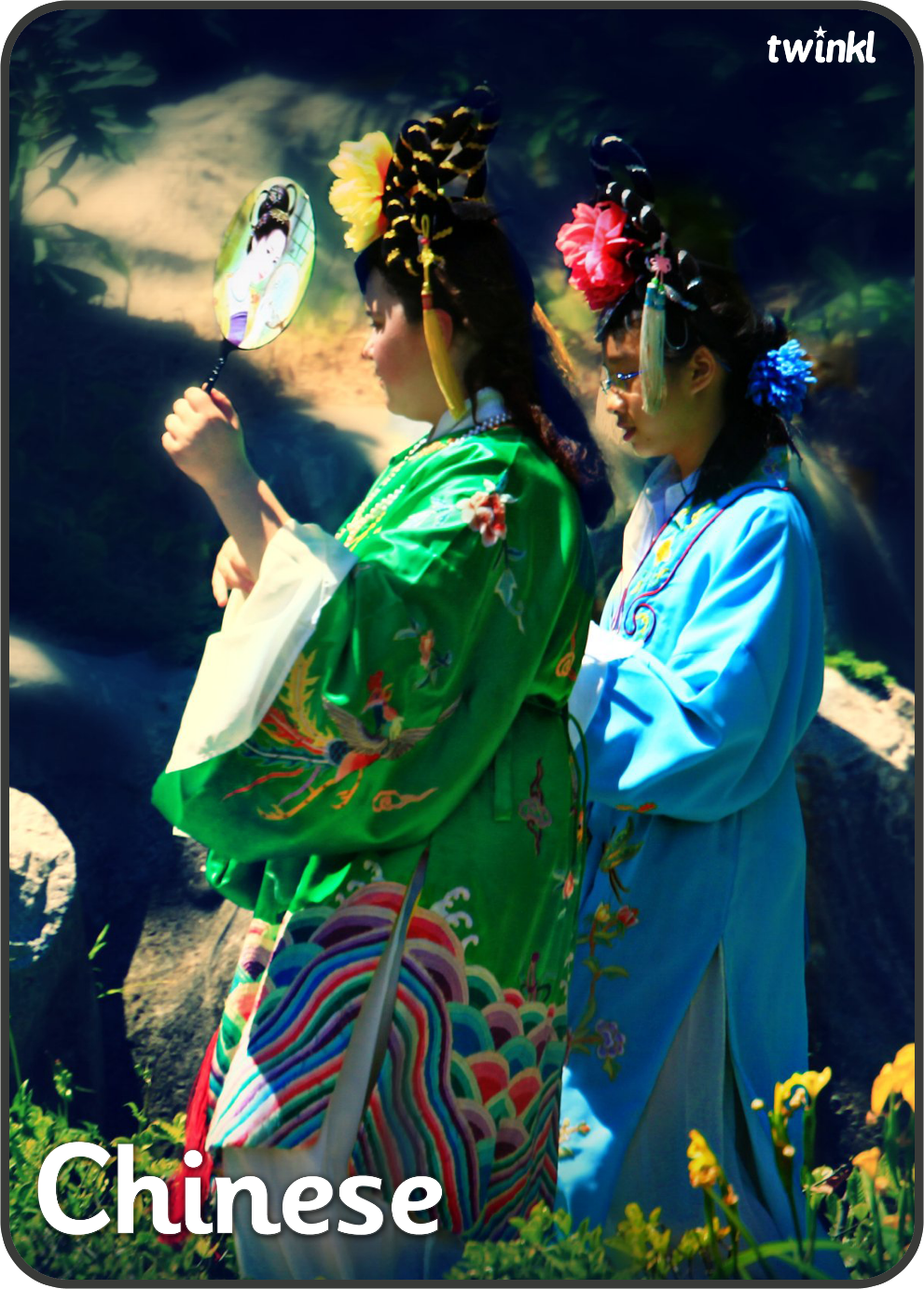 Chinese
Photo courtesy of (paloetic@flickr.com) - granted under creative commons licence - attribution
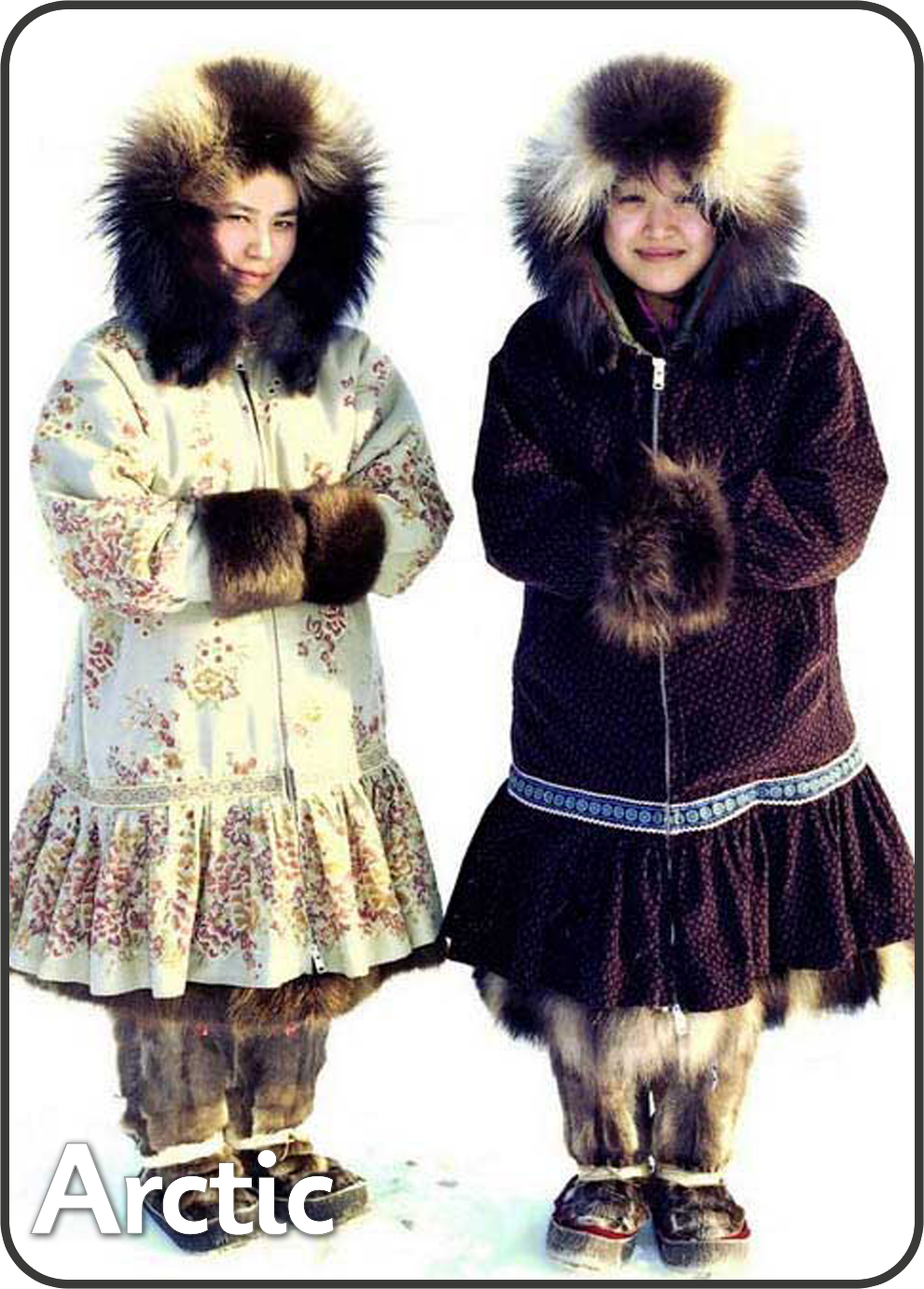 Arctic
Photo courtesy of (Omarukai@flickr.com) - granted under creative commons licence - attribution
ActivityWhere do you wear your special clothes?How do they make you feel?Could you draw a picture and write about your special clothes.